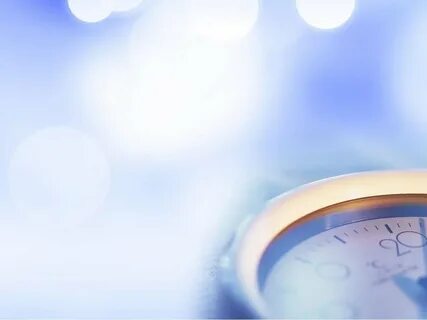 Муниципальное бюджетное дошкольное образовательное учреждение детский сад № 125 
              город Тверь
ГЕНРИХ САПГИР
«Удивительный мир часов»
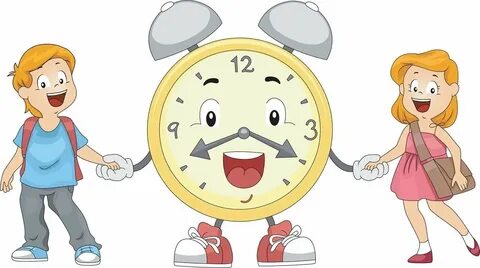 Подготовили: Андреева О.В
                           Шибина В.Ю.
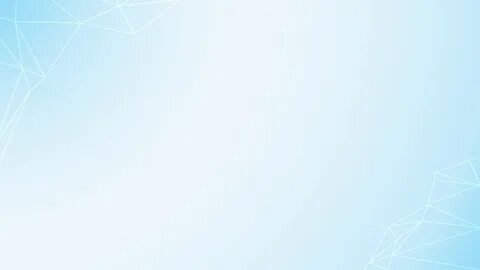 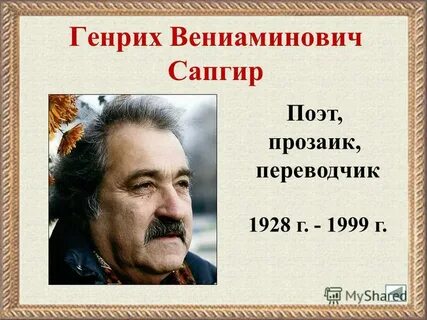 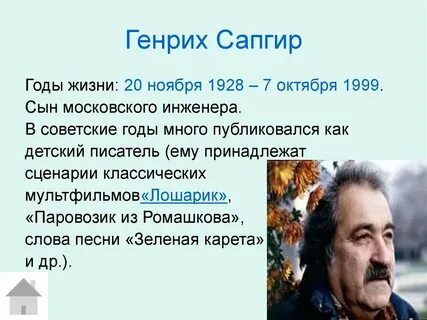 Генрих Сапгир родился в Бийске, но жил в Москве и считал себя московским поэтом. Отец Генриха  — был сапожником и коммерсантом, а мать  — белошвейкой. Когда началась Великая Отечественная Война, Генриху было 13 лет. Его старшие братья и отец ушли на фронт, а Генрих с матерью переехали в город Александров, откуда он вернулся в Москву только в 1944 году и в одиночестве. Писать Сапгир начал с семилетнего возраста.  Сейчас Генрих Сапгир — это в первую очередь стихи для детей.
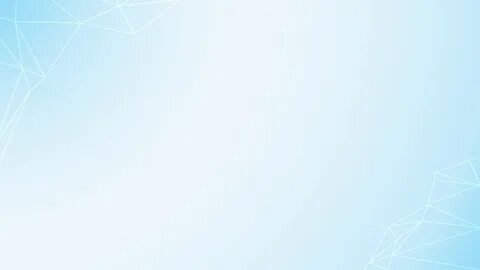 Друг за другом по тарелкеДень и ночь шагают стрелки —Это белый Циферблат,На стене часы стучат.Стрелка стрелку обгоняет.Бьют часы — слова роняют.Погляди на циферблат.Что часы нам говорят?С добрым утром!Всё вставайте,От других не отставайте.Полчаса зарядки,Выше, выше пятки!Мойте дольше нос и ушиВытирайте уши суше.Час пришёл - все за стол.Время приспело - все за дело!Было дел у вас немало -Отдохнуть пора настала.Поздний час.В постель спешите.Доброй ночи. Спите. Спите.
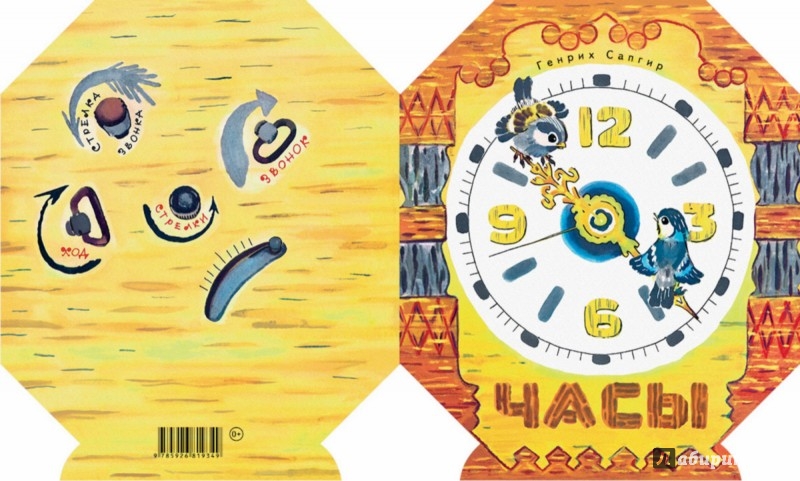 Чтение книги;
Рассматривание  иллюстраций книги и нахождение  разных видов часов.
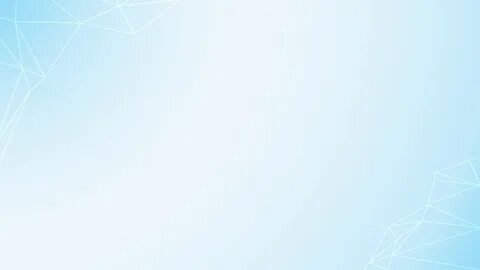 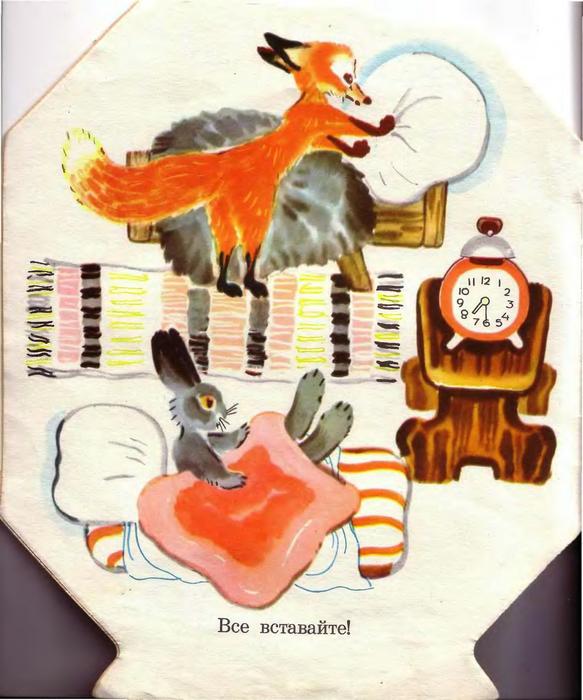 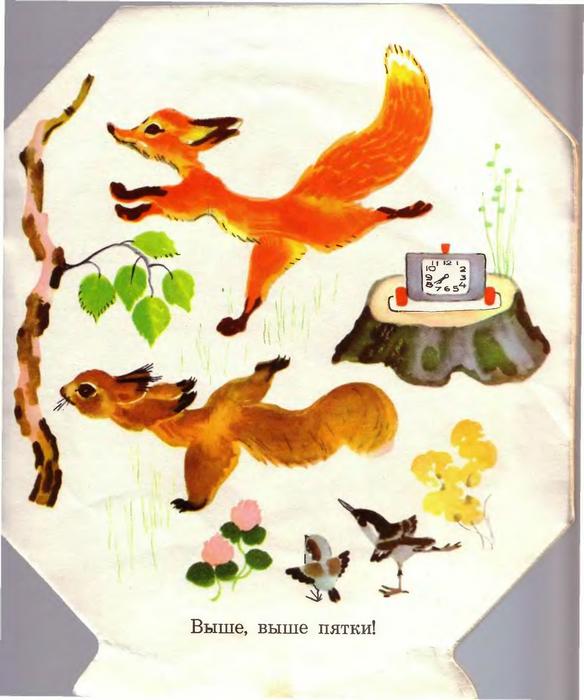 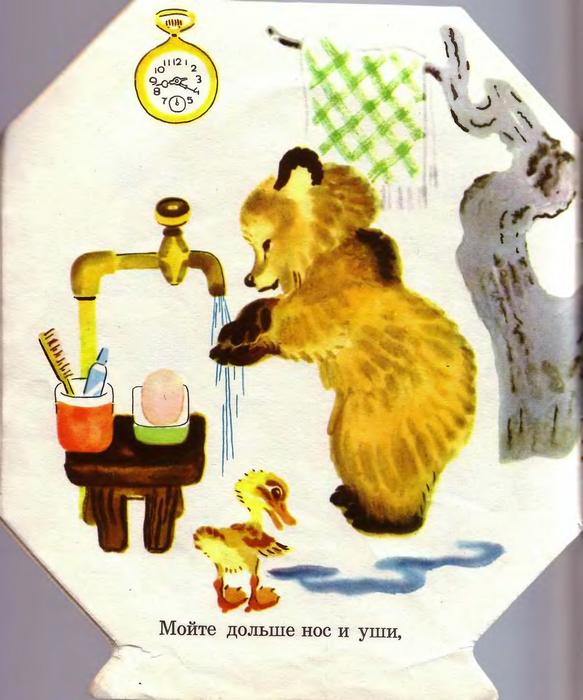 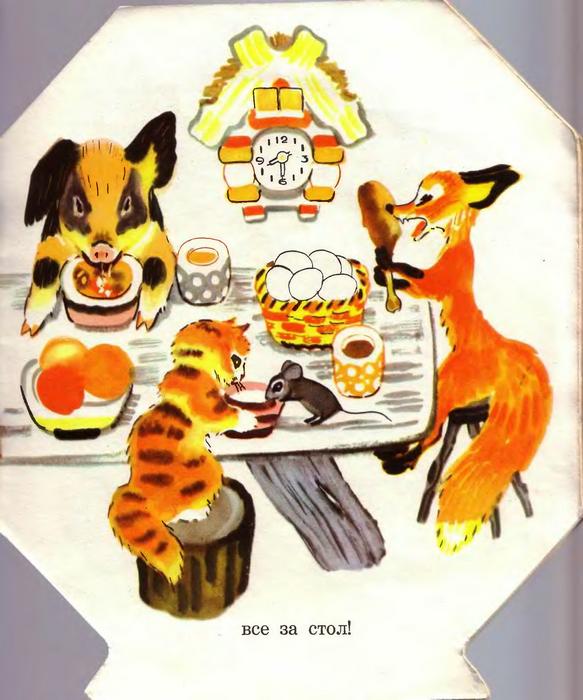 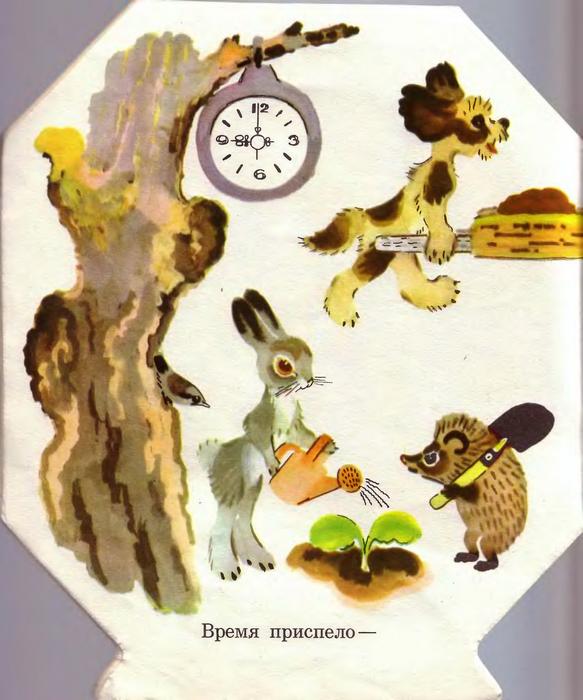 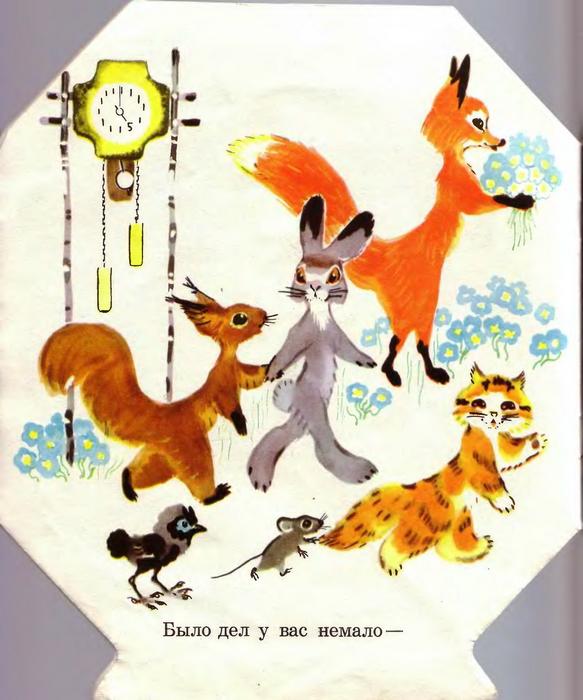 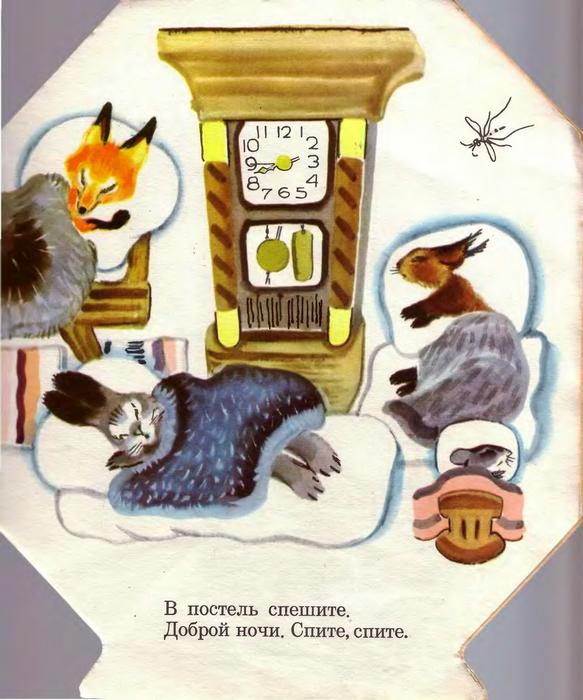 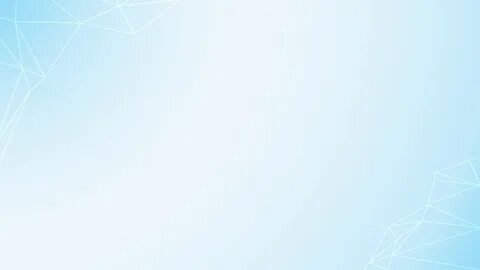 Создание мини-музея
   «Удивительный мир часов»
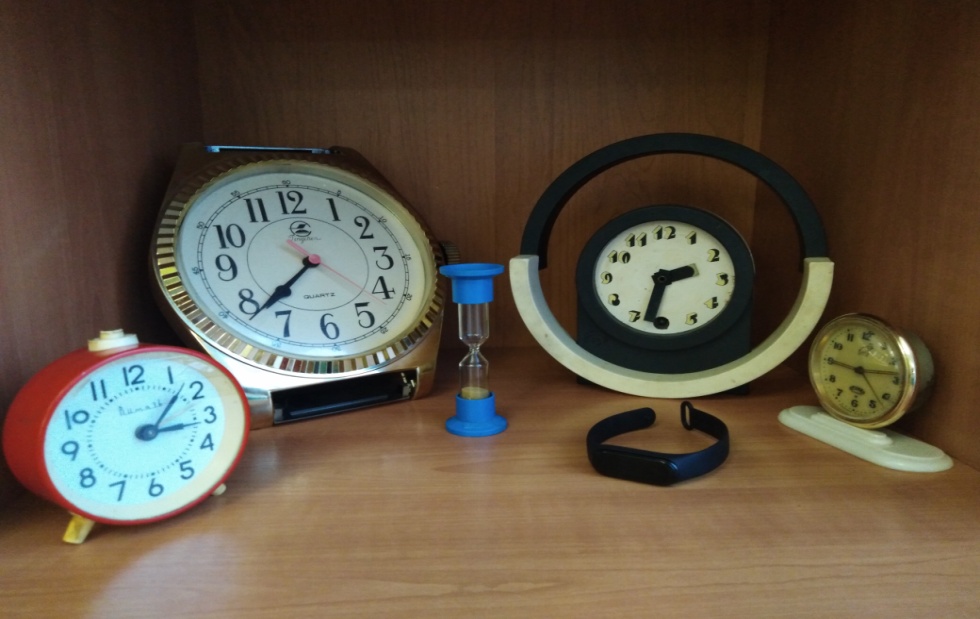 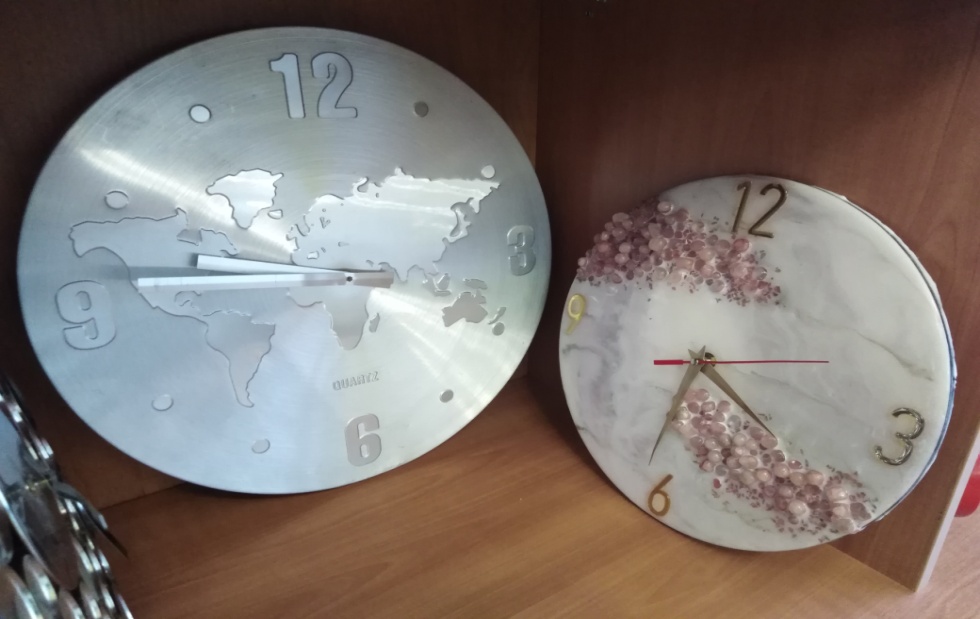 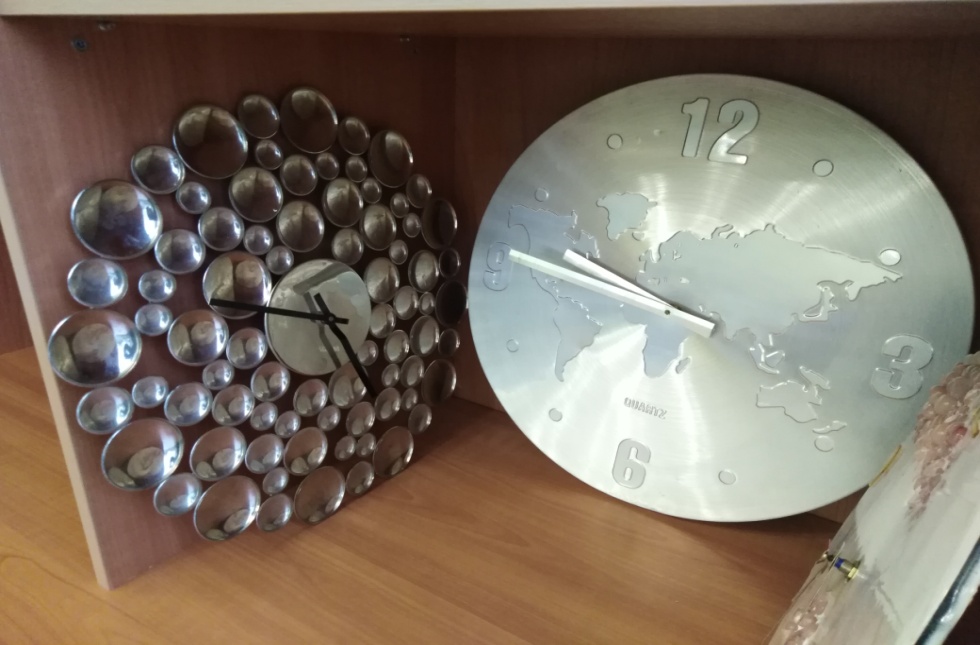 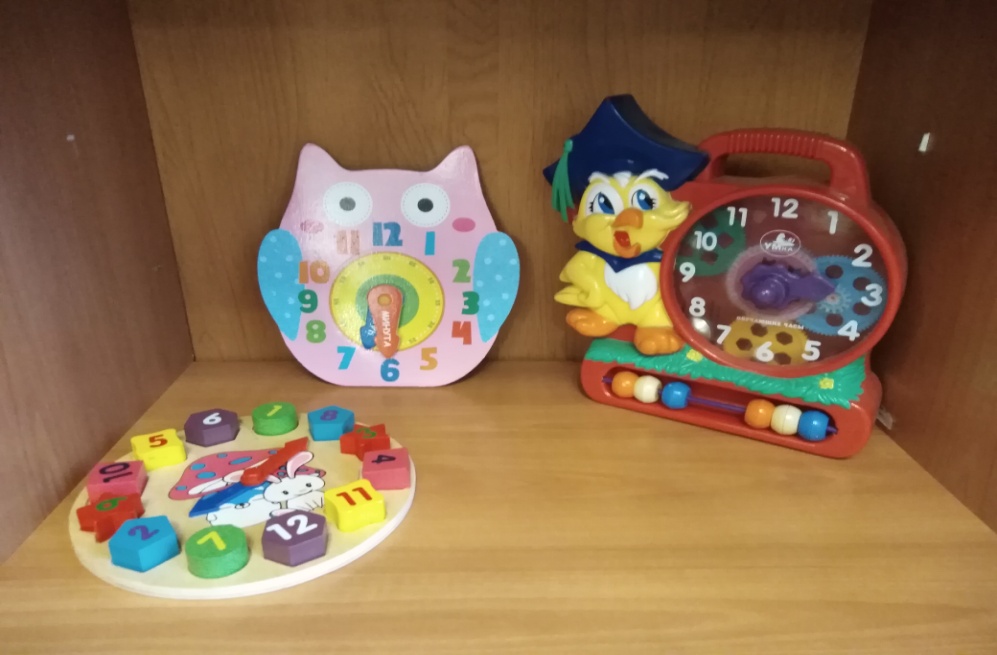 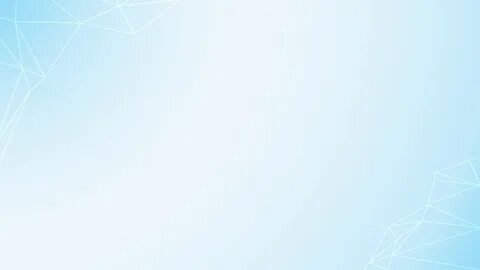 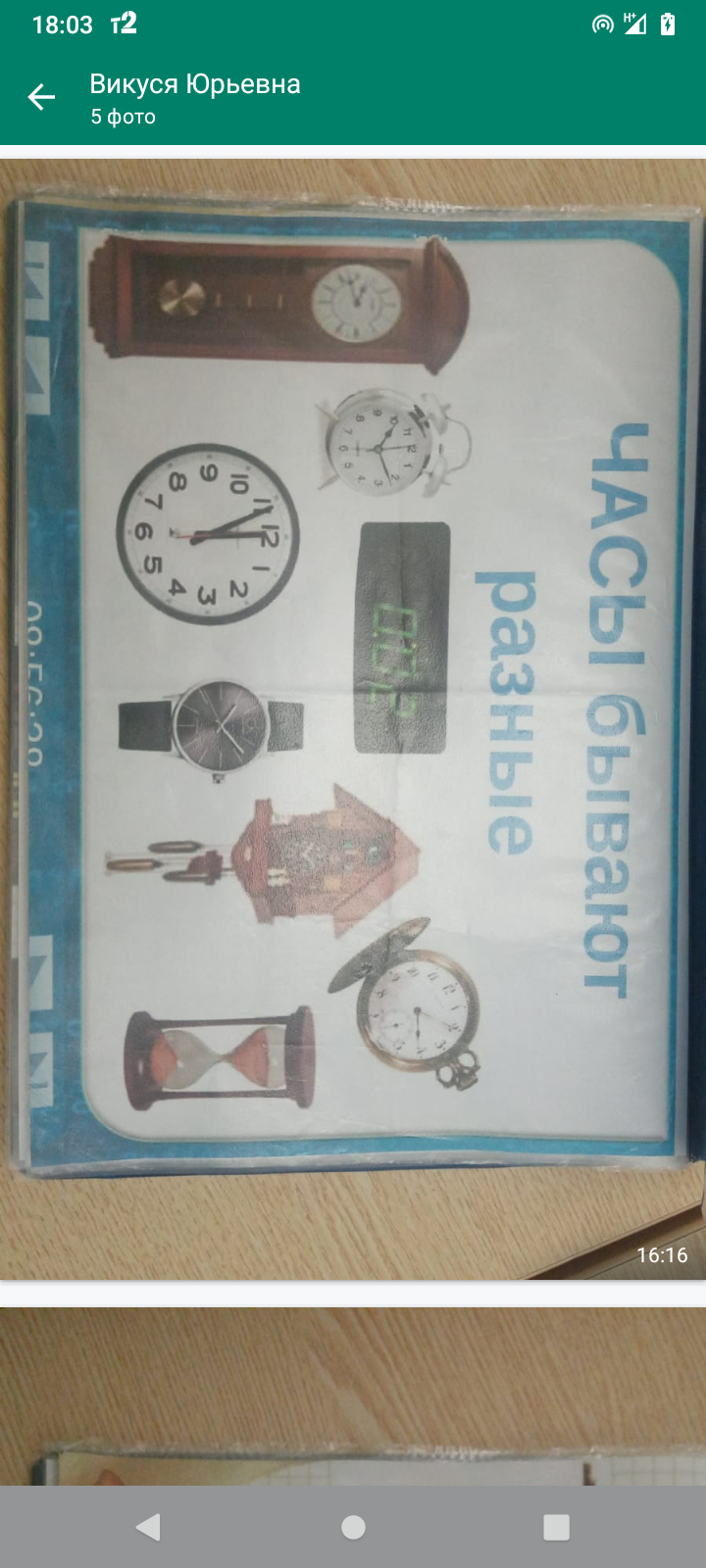 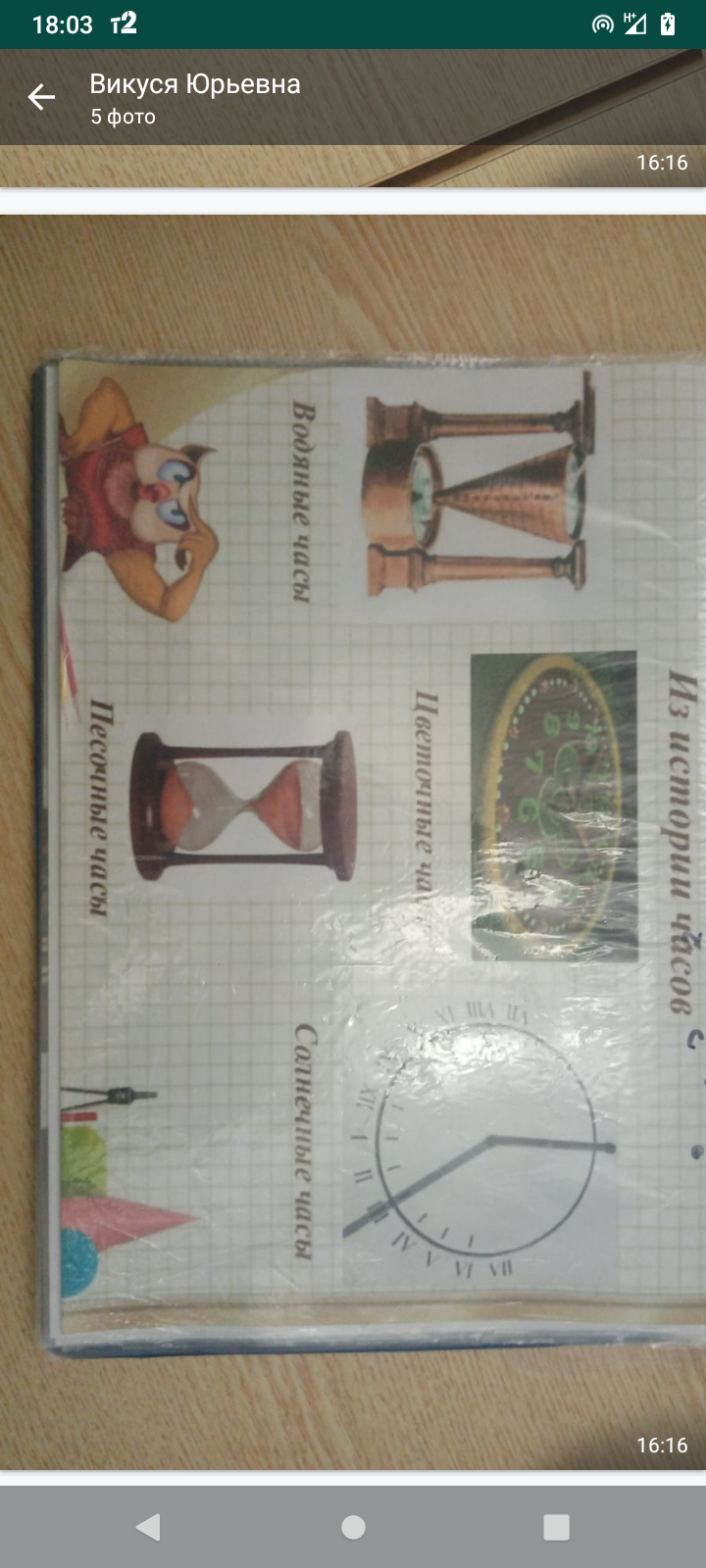 Создание папки «Удивительный мир часов»
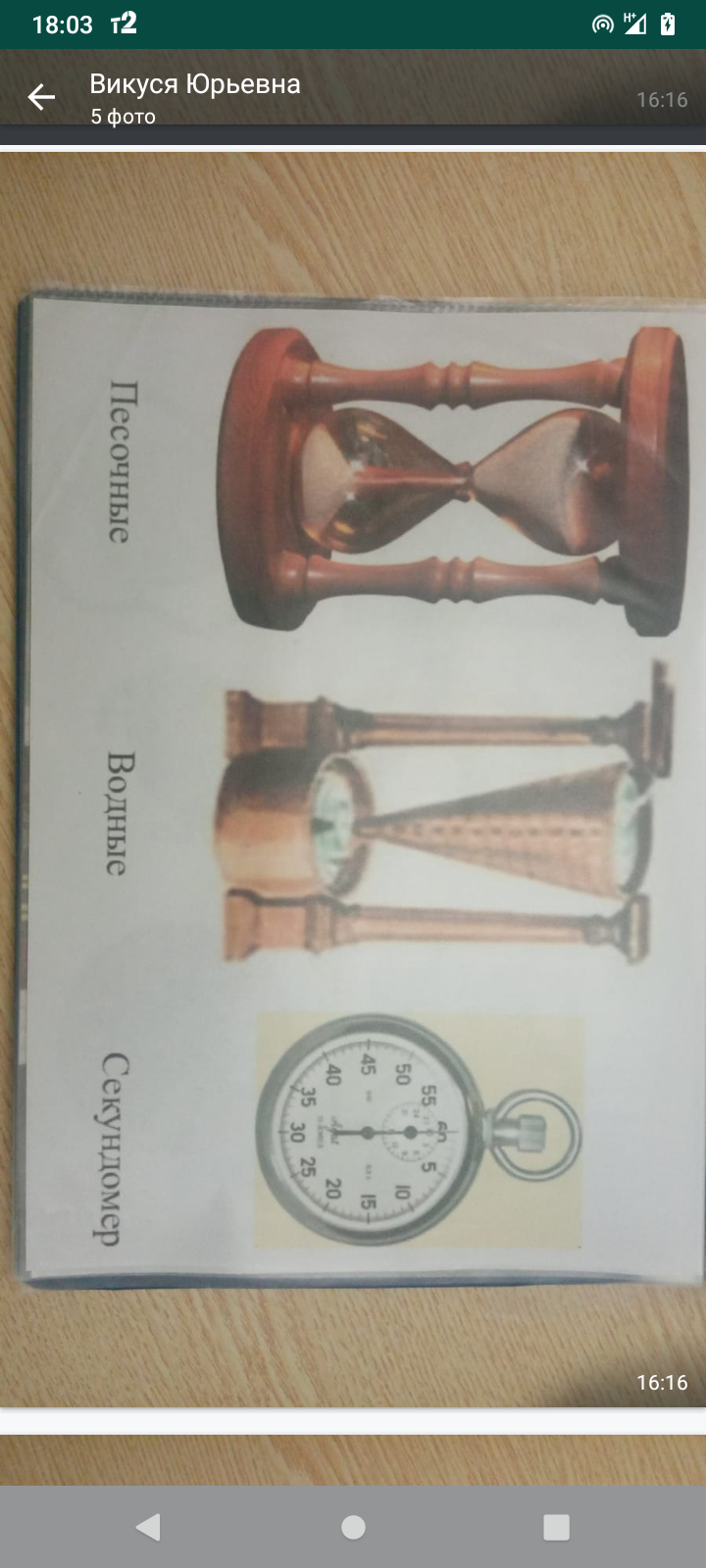 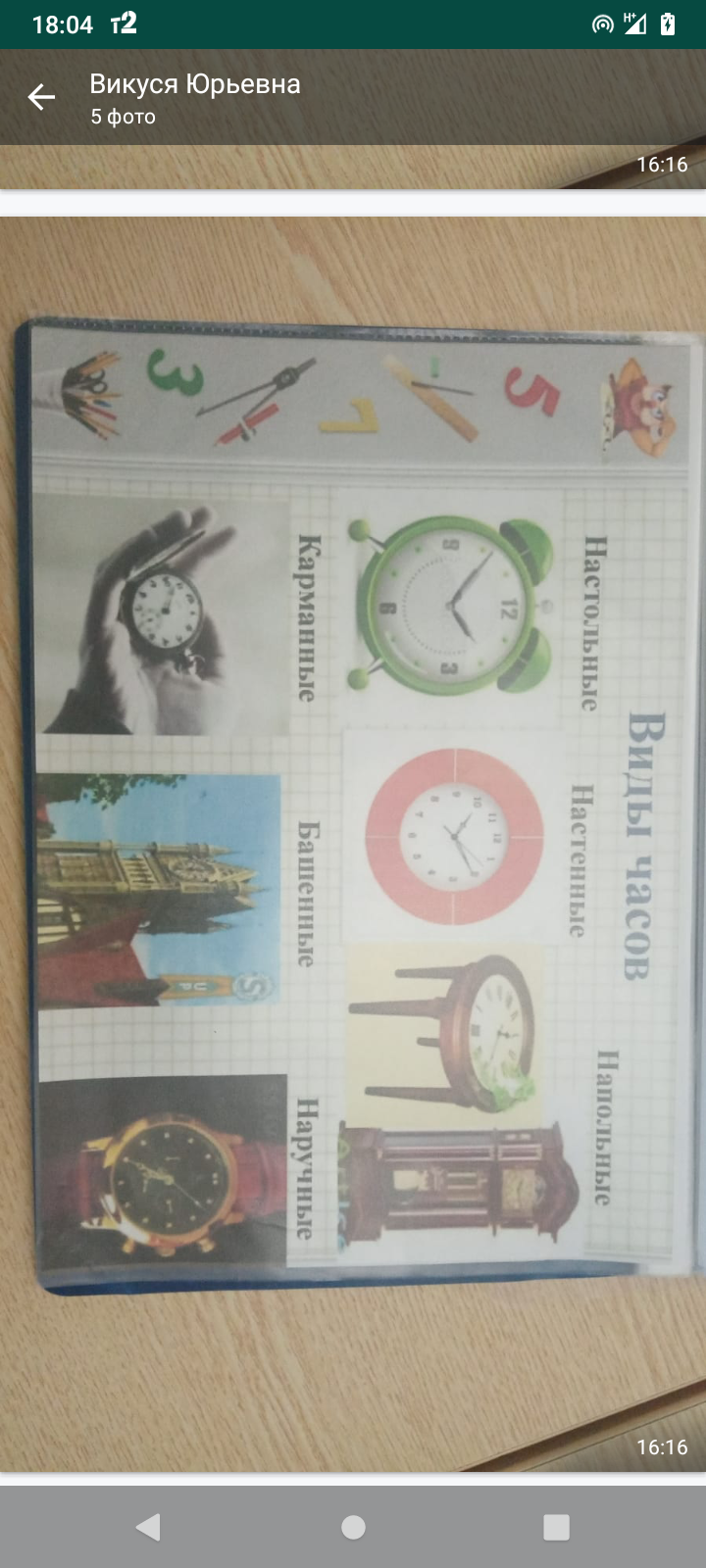 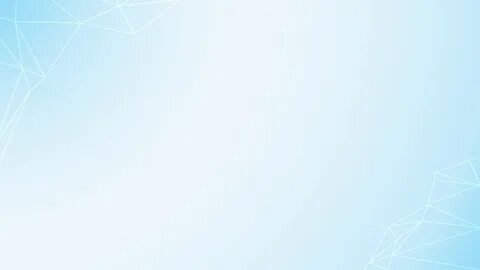 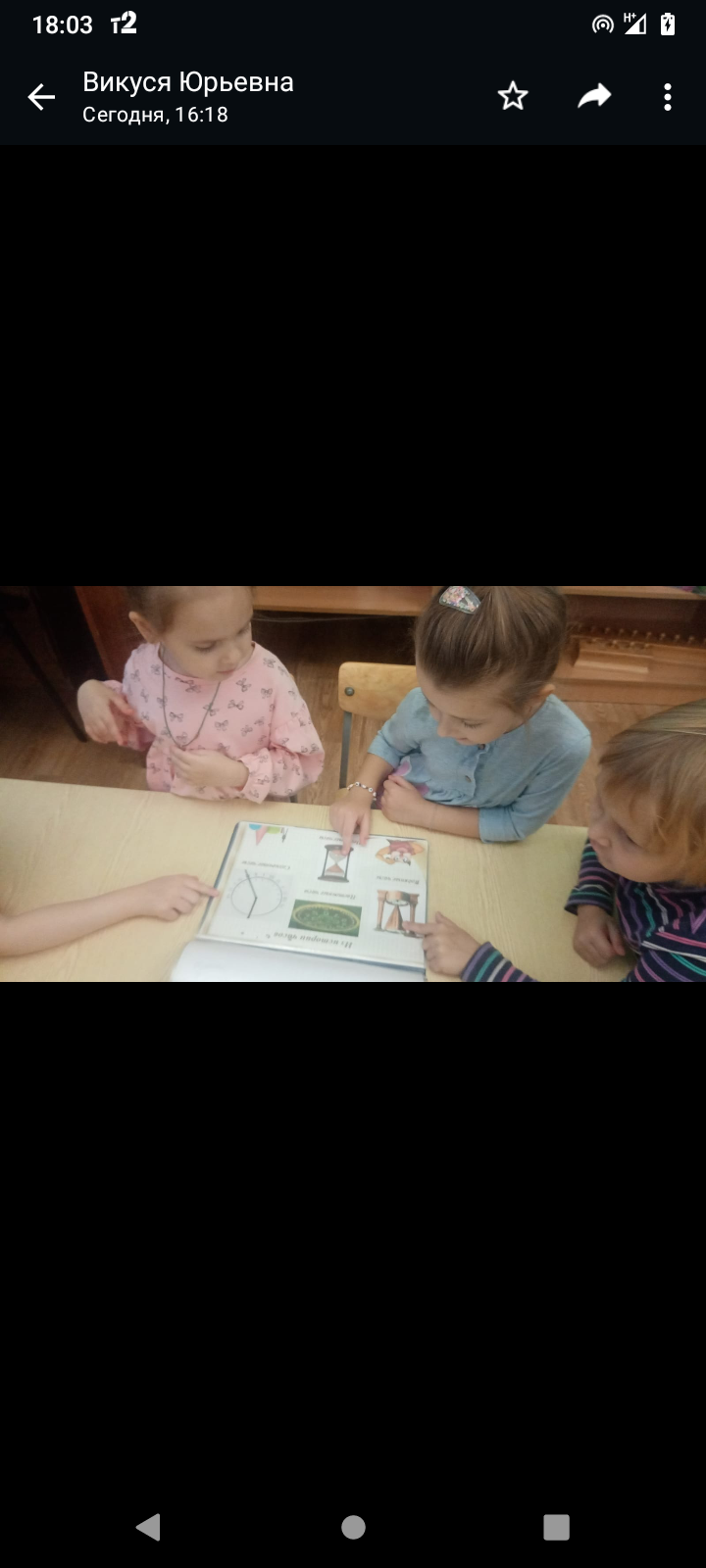 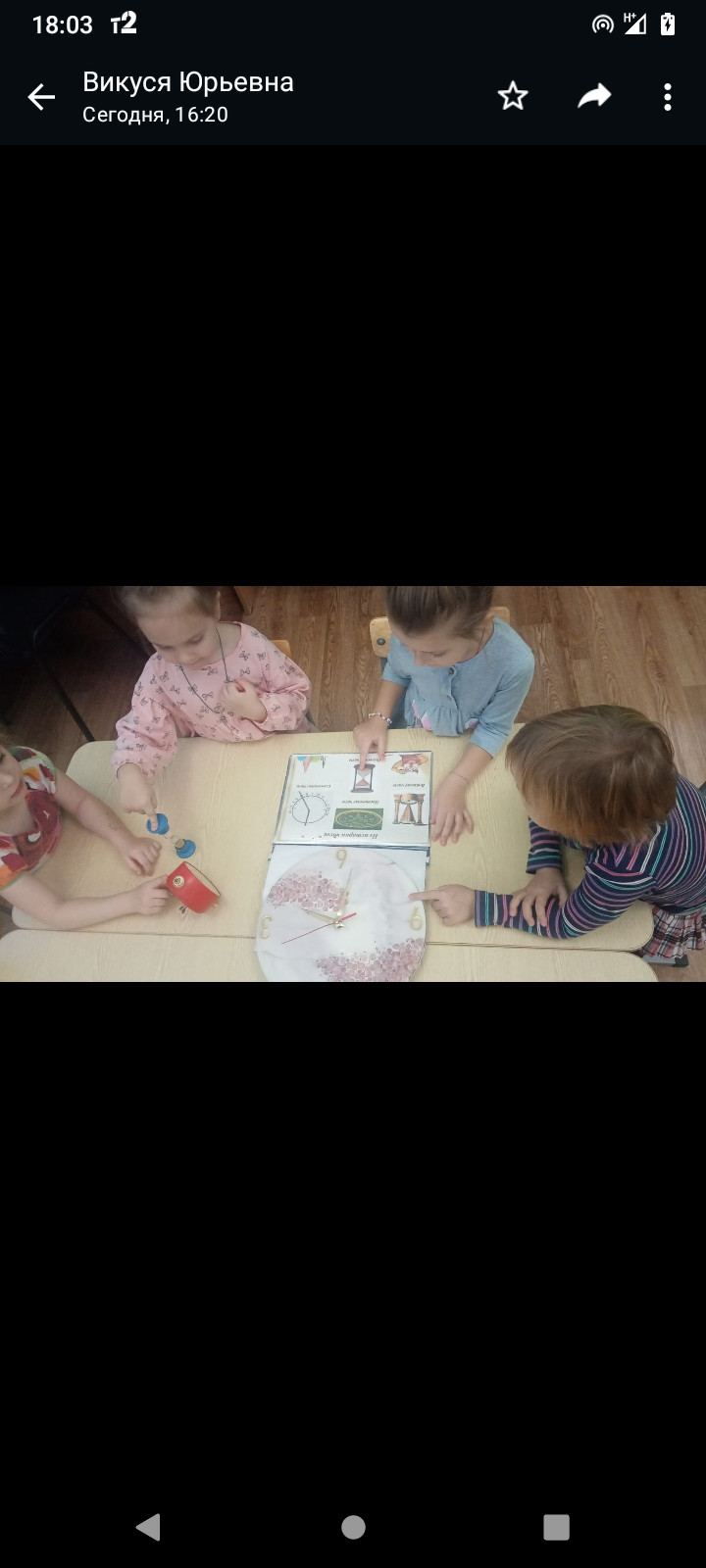 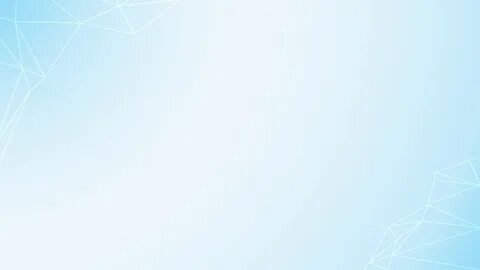 Поделки часов выполненные детьми
Чтоб работа закипела,Приготовьте всё для дела, Будем клеить, мастерить –Всё должно в порядке быть.







Ножницы, бумагу, клей
Приготовь ты поскорей.
Поделку делать будем мы
Получим классные часы.
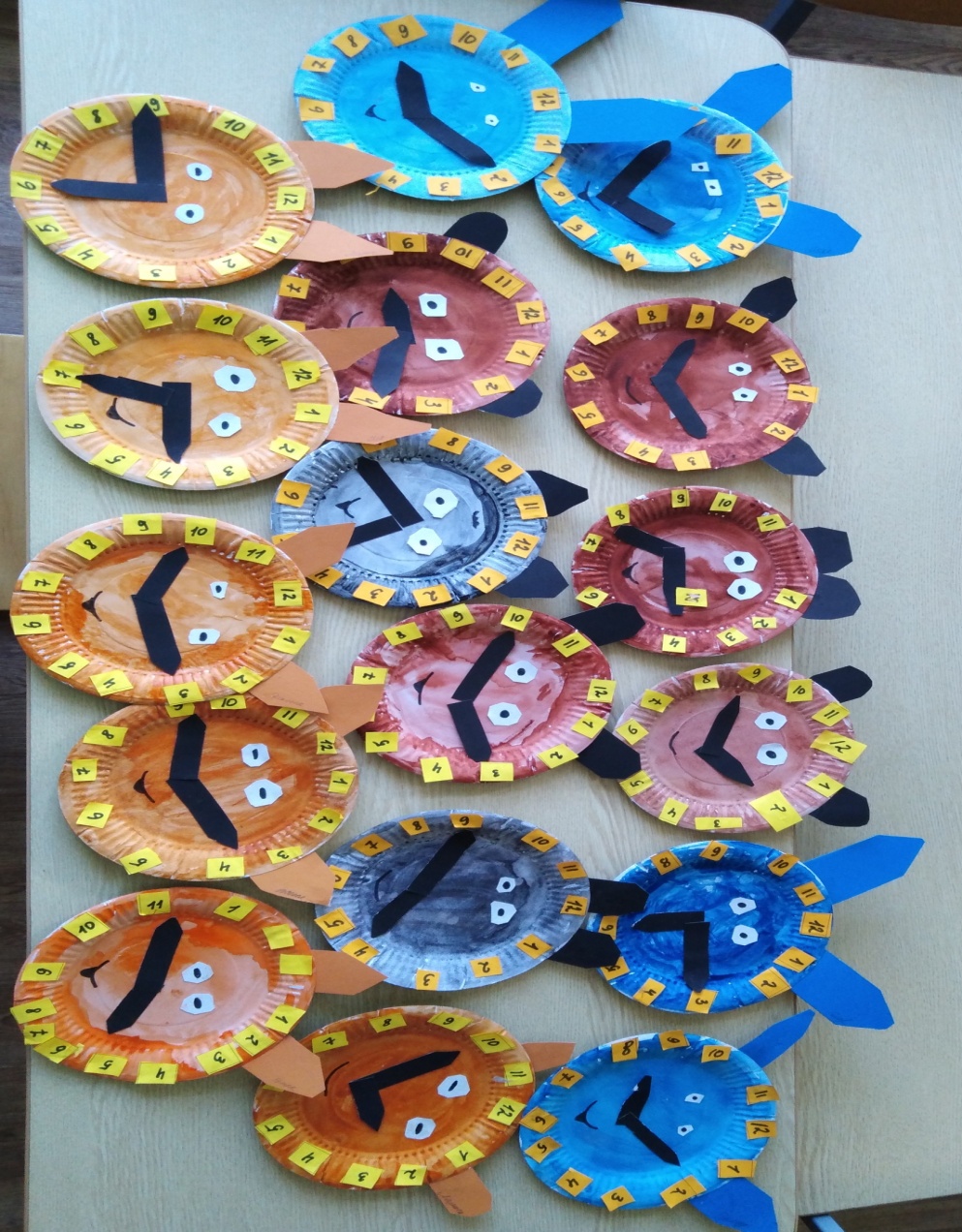